Организация и проведение методического аудита«Качество учебно-методического обеспечения образовательного процесса в профессиональных образовательных организация  среднего профессионального образования и образовательных организаций высшего образования, имеющие структурные подразделения СПО Московской области»
Пряничникова Ольга Николаевна, 
начальник программно-методического 
отдела ЦРПО АСОУ, к.п.н.
ЧТО ТАКОЕ АУДИТ????
Термин «аудит» традиционно связывается с экономикой и бухгалтерскими документами.
Для аудирования в этих сферах разработаны пособия и рекомендации.
Применение термина «аудит» в практике ОУ связано с попыткой создания системы управления качеством образования, ориентированной на международные стандарты серии ISO, TQM 
	В стандартах ISO 9001:2000 (ГОСТ З ИСО 9000-2001) обозначены следующие требования:
	проверка всех аспектов деятельности и процессов системы качества ОУ;
	планирование аудитов;
	документирование результатов проверки;
	компетентность аудиторов;
	проведение по результатам аудитов анализа системы качества со стороны администрации; своевременное исправление несоответствий.
	Аудит — это независимая контрольная деятельность, которая обеспечивает реальную 
	оценку работы субъекта в целом и по отдельным структурным подразделениям.
Данный вид деятельности имеет ряд основных характеристик:
	независимость (понятие организационное, которое в значительной степени определяется уровнем подчиненности службы внутреннего аудита);
	объективность (индивидуальные качества внутреннего аудитора — компетентность, беспристрастность в оценках и выводах);
	совершенствование деятельности организации (увидеть и оценить слабые стороны в работе организации, личности и дать рекомендации, направленные на повышение эффективности процессов, результатов);
	предоставление заказчикам аудита объективного анализа надежности и эффективности системы, процессов, результатов и консультаций по вопросам повышения их эффективности.
МЕТОДИЧЕСКИЙ АУДИТ
Применительно к образованию аудит — это:
деятельность по предоставлению независимых и объективных гарантий и консультаций, направленных на совершенствование деятельности ОУ;
 независимое оценивание результатов образовательного процесса;
систематическая проверка деятельности, результатов работы ОУ с точки зрения их соответствия установленным требованиям, внедрения установленных требований и изучения их соответствия заявленным целям
Методический аудит  направлен                                                          на выявление уровня учебно-методического обеспечения образовательного процесса  ПОО и образовательных организаций высшего образования, имеющих структурные подразделения СПО
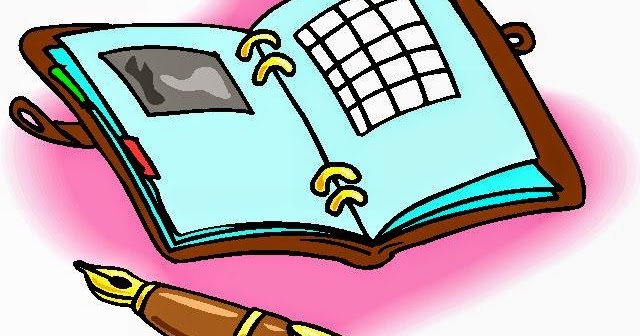 [Speaker Notes: Методический аудит - изучение состояния нормативно-правовой системы, поддерживающей методическую деятельность в образовательных учреждениях, с целью выявления проблем её функционирования и оказания целенаправленной и адресной   помощи образовательному учреждению]
ЦЕЛИ  И ЗАДАЧИ МЕТОДИЧЕСКОГО АУДИТА:
Цель методического аудита: повышение качества учебно-методического обеспечения образовательного процесса в ПОО Московской области; независимое оценивание результатов деятельности учебно-методического обеспечения образовательного процесса ПОО;
Задачи методического аудита: 
- осуществление аудита за исполнением распорядительных документов по образовательной организации;
-формирование информационной базы для оценки работы педагогических работников и побуждения исполнителей к продуктивной работе; 
- анализ и экспертная оценка эффективности результатов деятельности педагогических работников; 
- оказание методической помощи педагогическим работникам в процессе контроля;
- выявление и распространение оригинальных методических практик, вязанных с методическим оснащением образовательного процесса.
ПОРЯДОК ПРОВЕДЕНИЯ МЕТОДИЧЕСКОГО  АУДИТА
Управление развития профессионального образования Московской области обеспечивает проведение методического аудита в срок до 30 ноября 2019 года.
Подготовку и проведение методического аудита осуществляет 
экспертная комиссия, состав которой формируется организатором из числа представителей Министерства образования Московской области; 
руководителей региональных центров компетенций и председателей региональных учебно-методических объединений(далее-РУМО); 
Центра АСОУ;  
педагогических работников профессиональных образовательных организаций Московской области;
Экспертная комиссия:
 проводит экспертизу учебно –методического обеспечения образовательного процесса ПОО Московской области согласно критериям и показателям (приложение 2);
Методический аудит проводится  в 2 этапа:
первый  этап: самообследование  
 осуществлется внутренней экспертной комиссией, утверждаемой приказом директора, в котором указываются сроки, тема предстоящего аудита, устанавливается срок предоставления итоговых материалов;
- самообследование проводится на основе критериев и показателей (приложение 2); 
экспертизе подвергаются организационно-методические процессы профессиональной образовательной организации(приложение 2);
второй  этап проведения методического аудита осуществляет экспертная комиссия (приложение 1) и заполняются экспертные листы(приложение 2);
Сроки проведения аудита:
Этап самообследования  начинается 
с 1 февраля 2019года по 30 марта 2019 года;

 Этап проведения аудита экспертной комиссией с 8 апреля 2019 по 30 ноября 2019года.
ПОКАЗАТЕЛИ И КРИТЕРИИ
Критерий 1. Нормативно-правовое обеспечение методической деятельности в ПОО;

Критерий 2. Учебно-методическое обеспечение образовательного процесса в ПОО;

Критерий 3. Система развития профессиональной компетентности педагогических работников ПОО.
Организационные принципы методического аудита
Этичное поведение – основа профессионализма
Принципы, относящиеся к аудиторам
Организационные принципы методического аудита
Принципы, относящиеся к процессу аудита
Подведение итогов методического аудита
[Speaker Notes: Экспертная  комиссия выносит  на утверждение экспертное заключение. Обязательные требования к экспертному заключению:
- выводы и необходимые пояснения по  направлениям учебно-методического обеспечения образовательного процесса в ПОО;
- по итогам проверки заполняется Протокол подведения итогов проверки(приложение 3)]
Спасибо за внимание 
эл. адрес:   preaolga@yandex.ru
8905 556-70- 99
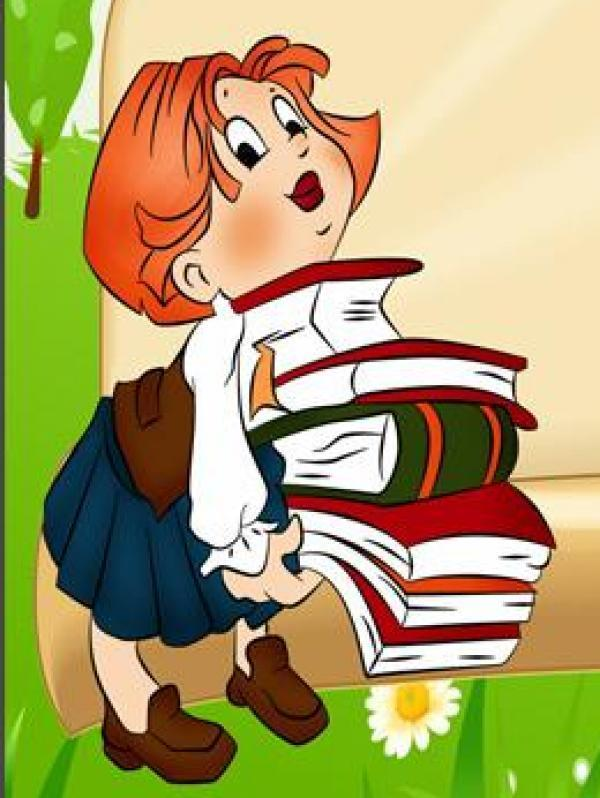 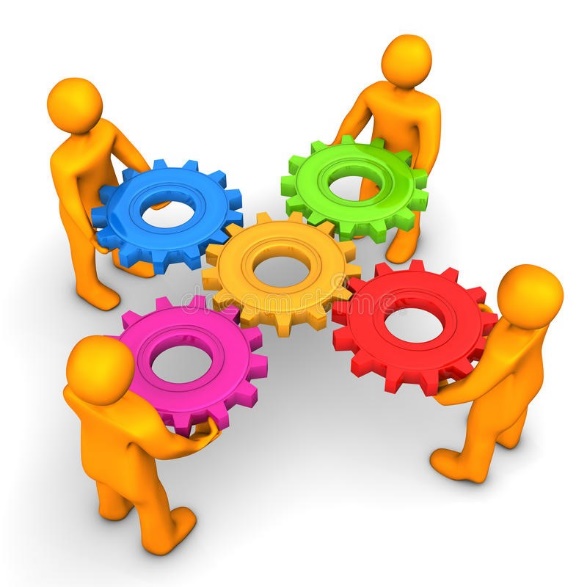